Департамент образования Администрации города Екатеринбурга
Управления образования Кировского района
Муниципальное бюджетное дошкольное образовательное учреждение – детский сада № 313
Районный интеллектуально – творческий конкурс«Маленькие буквоведы – 2022»
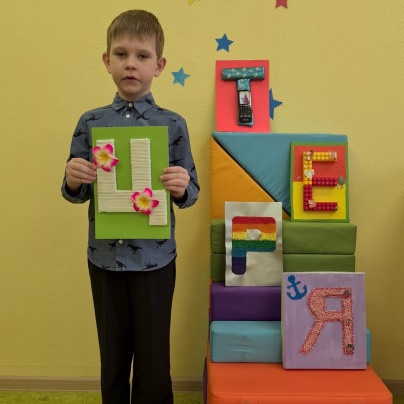 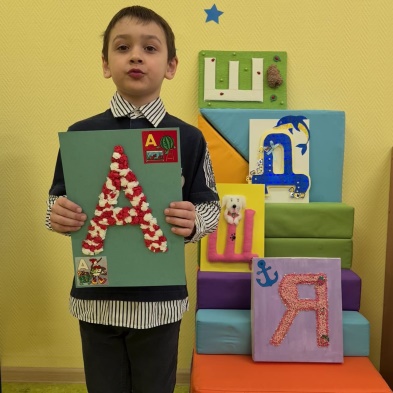 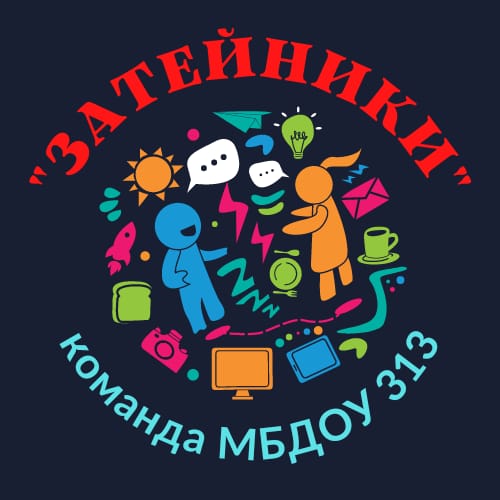 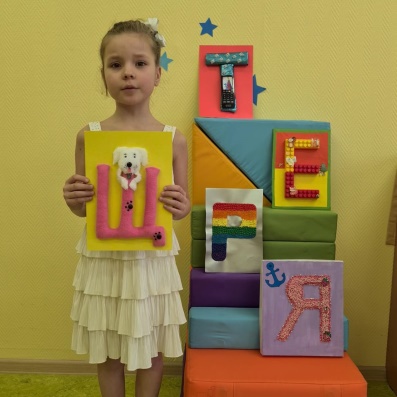 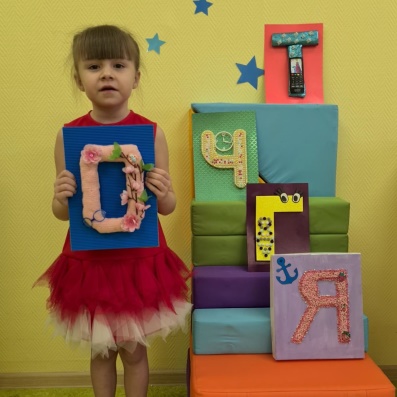 Что такое алфавит?Вам, ребята, он известен.Буква в нем всегда стоитНа своем особом месте.Учим, учим назубокАлфавит мы дружно,Чтобы он найти помогВ словарях, где нужно.
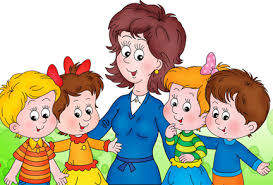 Буква «А» сделана 
из бумажных салфеток
Буква «Б» сделана из мятой бумаги
Буква «В» сделана из попкорна
Буква  «Г» сделана из фетра и мягких бусин
Буква «Д» сделана 
из ламинированной бумаги и паеток
Буква «Е» сделана из 
конструктора LEGO
Буква «Ё» сделана из ниток
Буква «Ж» сделана 
из эластичной массы для лепки
Буква «З» сделана из картона и губки
Буква «И» сделана 
из шерстяных ниток и пуговиц
Буква «Й» сделана из ниток, 
паеток, бисера, пуговиц
Буква «К» сделана из ниток, 
фетра, декоративных элементов
Буква «Л» сделана из бархатных 
ниток, с использованием аппликации
Буква «М» сделана 
из бумажных салфеток
Буква «Н» сделана из бумаги и бисера
Буква «О» связана крючком 
с использованием 
декоративных элементов
Буква «П» сделана из фетра, 
декоративных элементов
Буква «Р» сделана 
из разных видов круп
Буква «С» сделана из ваты и бисера
Буква «Т» сделана 
из ткани и деталей 
отработанной техники
Буква «У» сделана из губки и паеток
Буква «Ф» сделана 
из разных видов круп
Буква «Х» сделана 
из разных видов круп
Буква «Ц» сделана из шнура
и декоративных цветов
Буква «Ч» сделана на 3D принтере
с использованием бусинок
Буква «Ш» сделана 
из гофрированной бумаги, 
декоративных элементов
Буква «Щ» сделана из флиса 
и декоративных элементов
Буква «Ь» сделана 
из эластичной массы для лепки
Буква «Ы» связана крючком, 
с использованием декоративных 
элементов
Буква «Ъ» сделана 
из эластичной массы для лепки
Буква «Э» сделана 
из игрушек из киндер - сюрпризов
Буква «Ю» сделана из стразов
Буква «Я» сделана из риса